Information:
Thursday, April 11
Seniors Present:
Wednesday, May 15
Thursday, May 16
Final Design Project
Backgrounds
Floors, Walls, Ceilings, Windows
Easy to overlook
Missing or out of proportion noticeable

Decide on backgrounds before anything else 
Set the mood
Affect sound  
May be focal point

Don’t forget textiles!! 
Carpet, furniture, pillows, curtains, etc.
Backgrounds
Often the most expensive component of a design project.

Resilient flooring—flooring with a semi-hard surface that returns to its original shape after stress.
Vinyl
Plastic laminate
Asphalt, rubber, cork
Floors
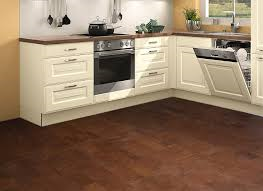 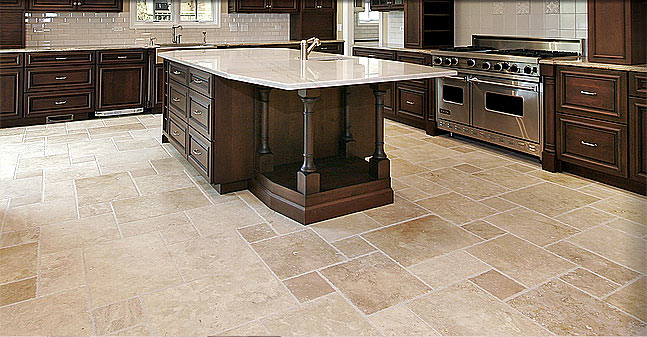 Tile
Cork
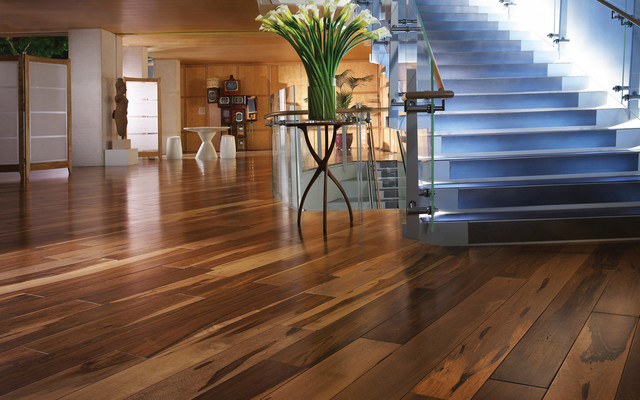 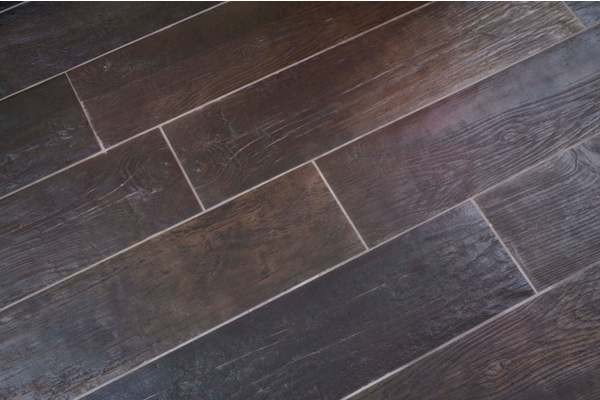 Hardwood
Tile that looks like wood
Carpet
Comfort
Cuts down on noise

Pile (or nap)—determines carpet quality
Sufficient enough to prevent crushing

Color and Pattern
Decorating scheme often centers around carpet
Repeat color/designs in wall and window treatments
Small pattern in small rooms; larger patterns in larger rooms

Rugs—carpet not attached to the floor
Generally oval or rectangle
Many sizes
Floors
Often measured in square feet (sq. ft.)

Find the area of the space you are decorating
Length x Width

Determine how much/how many boxes

Be sure to do math
Divide the price by the number of boxes/amount you need to get the final price
How much do I need?
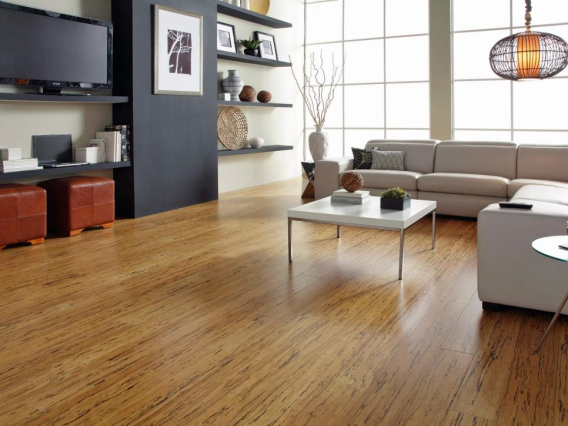 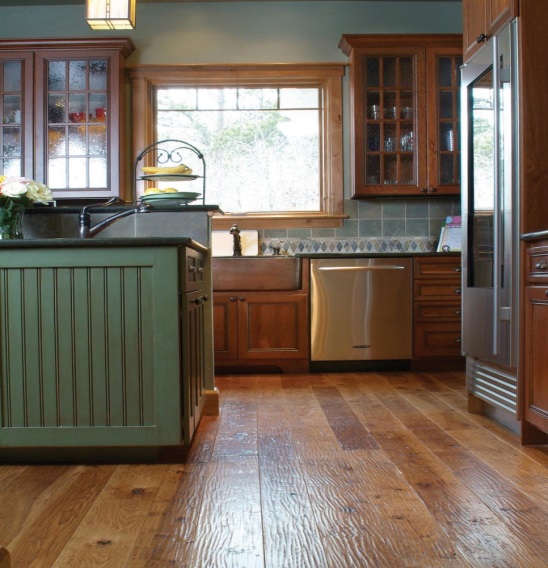 Bamboo
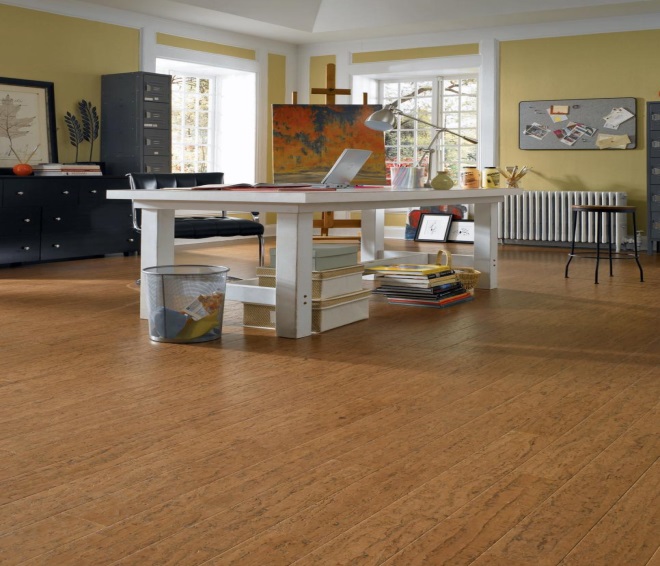 Reclaimed Wood
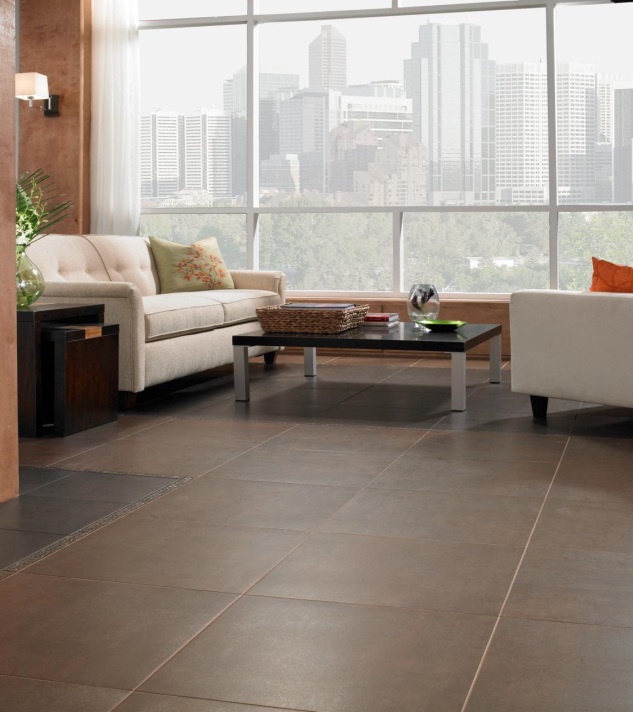 Cork
Flooring Trends
Large-Format Tile
HGTV
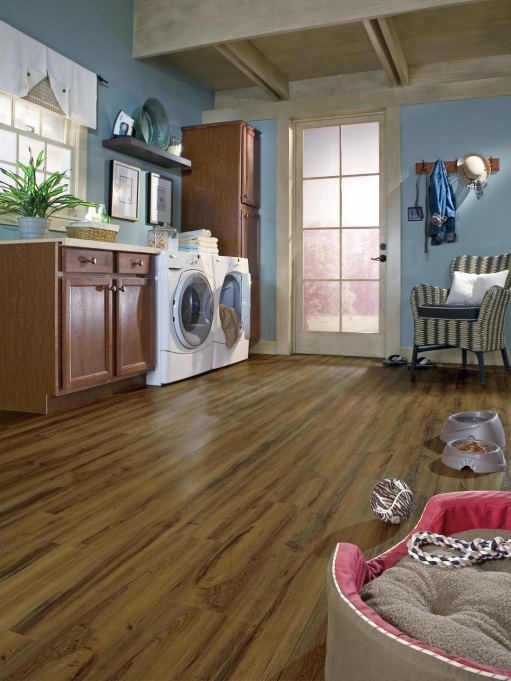 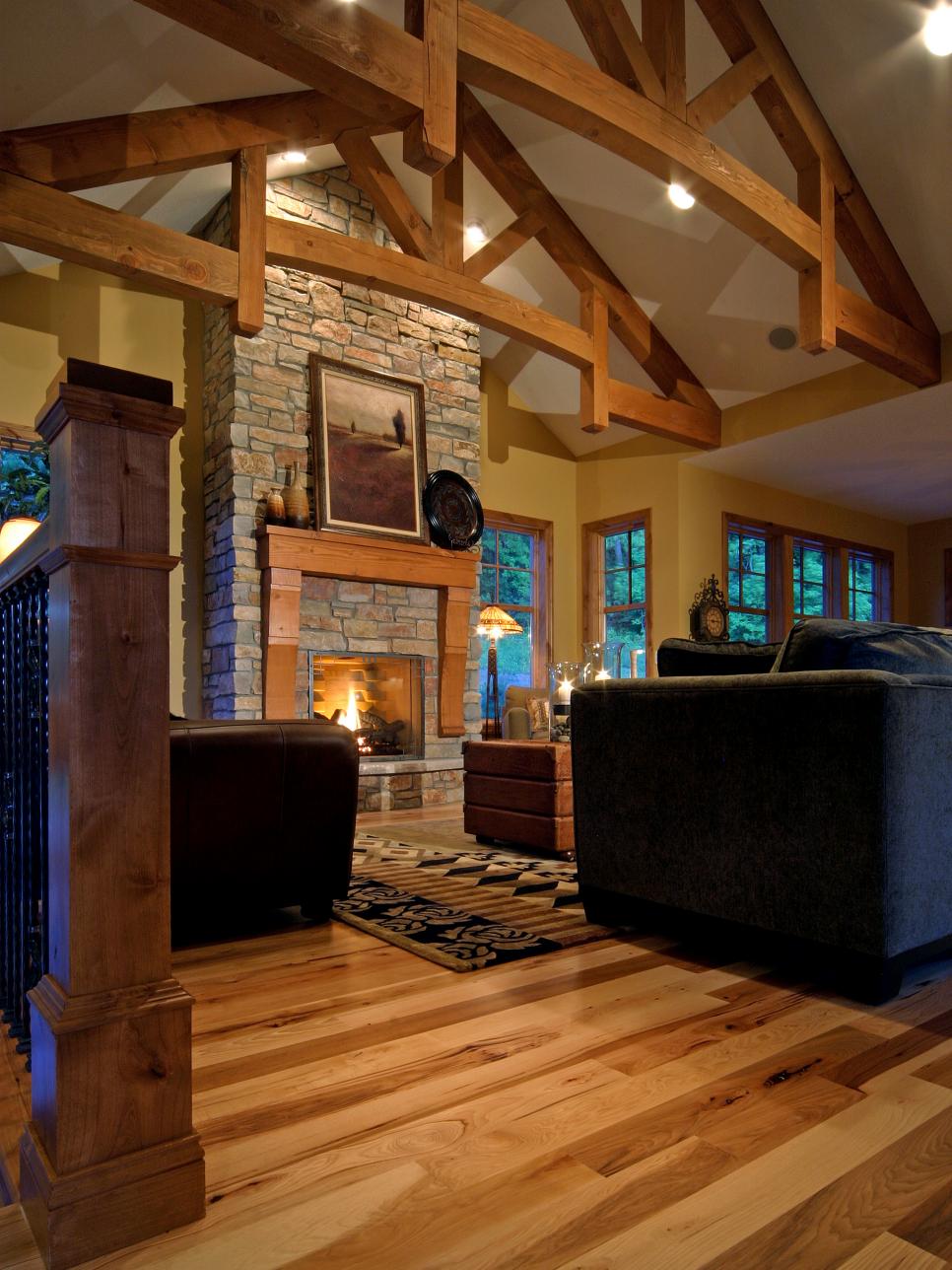 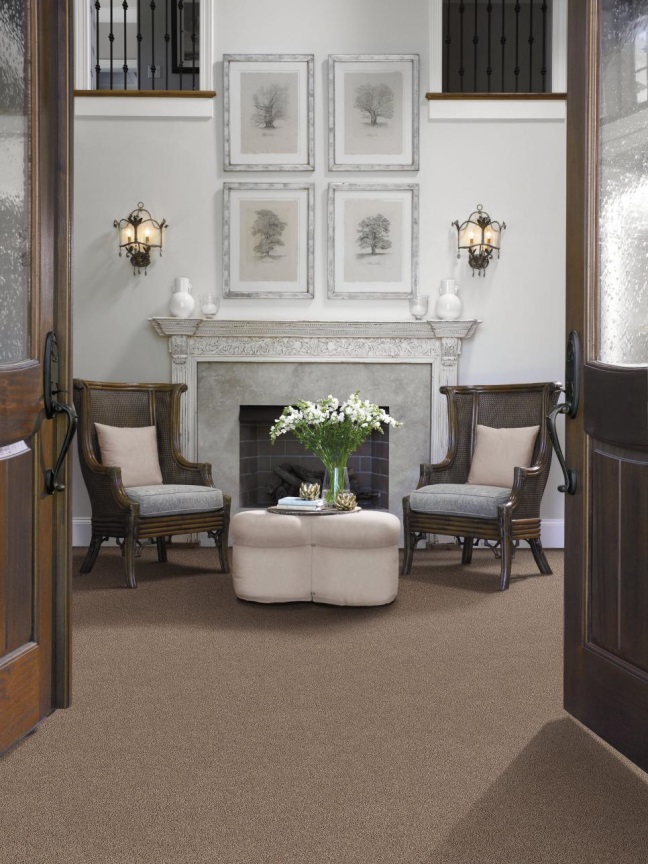 Luxury Vinyl
American Hardwood
Cut-and-Loop Carpet
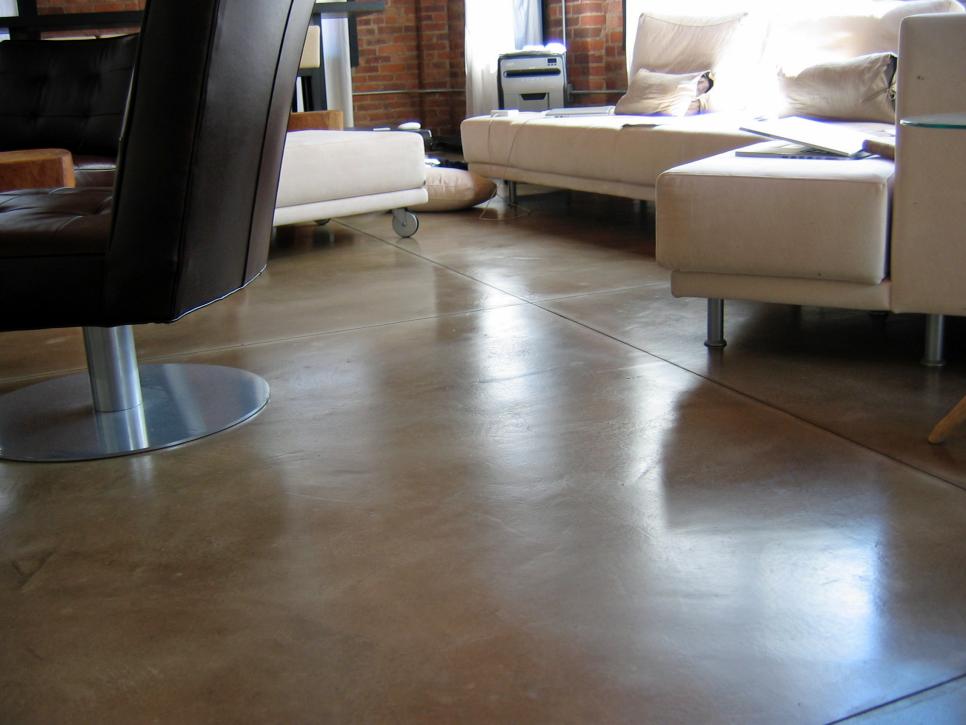 Flooring Trends
Concrete
HGTV
Largest background space in a room

Most common wall coverings: 
Paint (least expensive)
Wallpaper (easily covers cracks in walls)
Paneling (easily covers cracks in walls)

Other: fabric, mirrors, cork, carpeting

Walls are often NEUTRAL colors
Easily washable
Bathroom, kitchen, kids’ rooms, hall
Walls
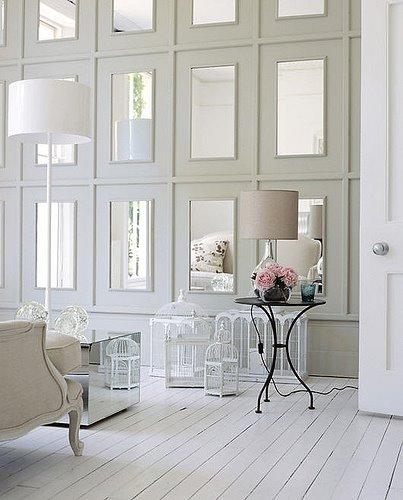 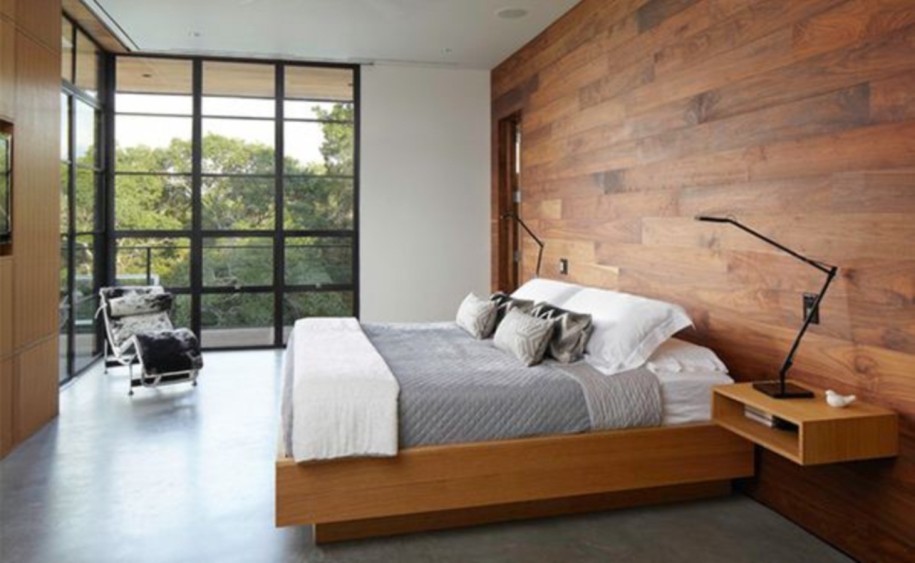 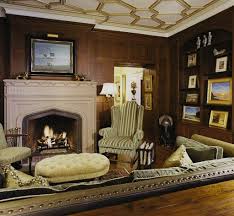 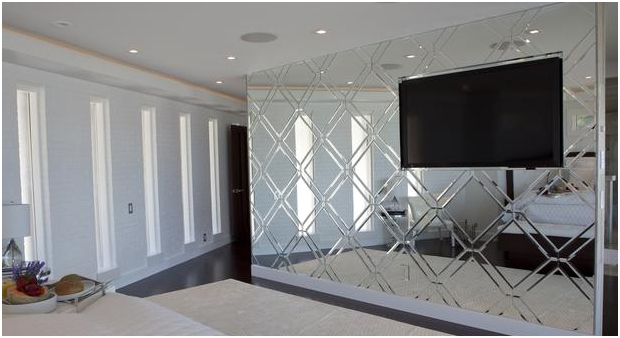 Wallpaper
Many designs
Wallpaper borders (relatively inexpensive)
Over paint or coordinate with wallpaper

Paneling
Camouflage imperfect walls	
Solid wood, manufactured, laminate

Moldings—strips of shaped wood used for trim or ornamentation in a room
Finish a window, door, or wall (ceiling)
Chair rail—runs horizontally around the room about 3 ft. above the floor
Walls
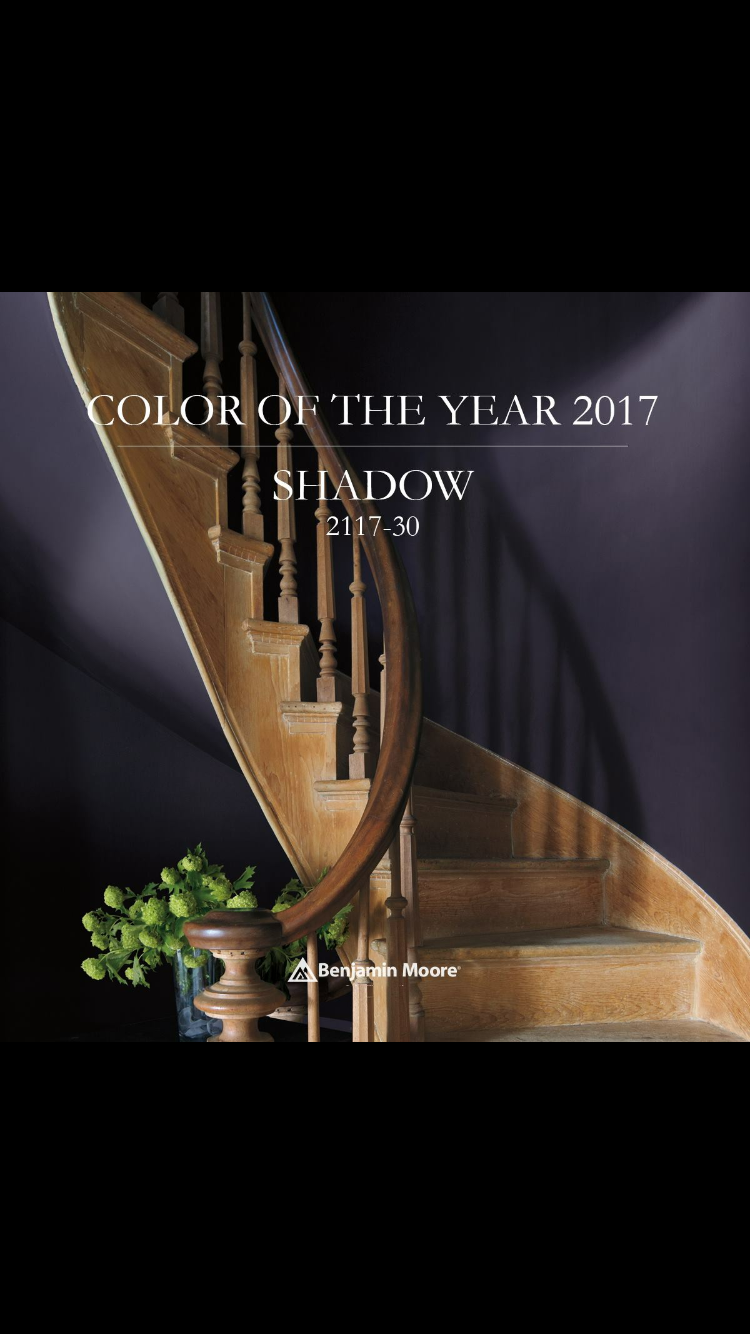 Neutral Color Trend 2017
Poised Taupe

Color of the Year 2018
Caliente
Current Wall Trends
Find the area of each wall you are painting
Length x width
Add up the areas of all of the walls to find the total amount of space you are painting
One gallon usually covers about 250-400 sq. ft. (USE 350 sq. ft.)
So, 1 gallon of paint covers 350 sq. ft. of wall space
How much do I need?
Most common = 8 ft.
Newer builds often have 9 ft. ceilings on 1st floor 

Higher
Dignity, freedom
Vertical lines
Extend paint onto ceiling

Lower
Warm, informal 
Border around top of wall
Ceiling color extended down onto wall

Other (more $$)
Beams
Coffered
Ceilings
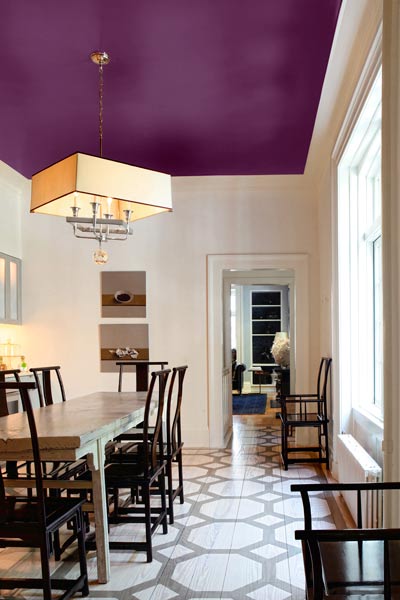 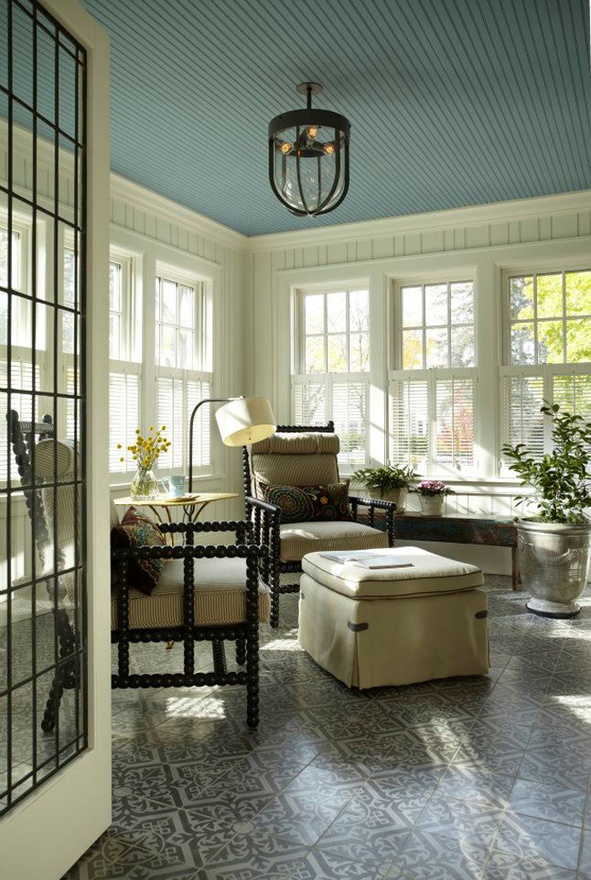 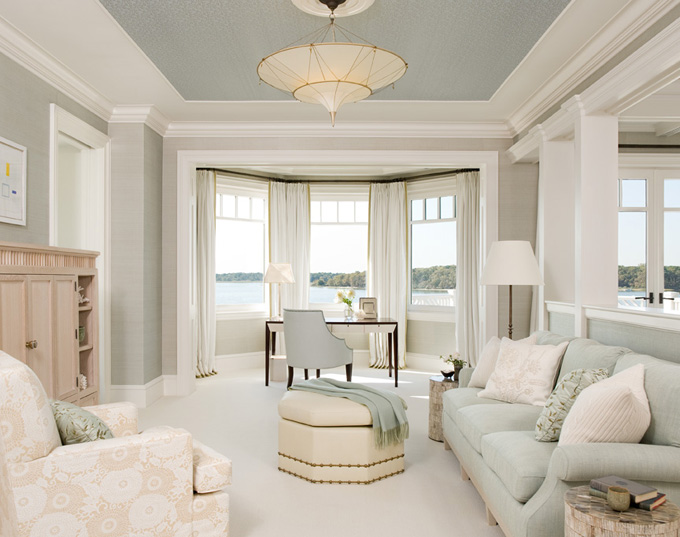 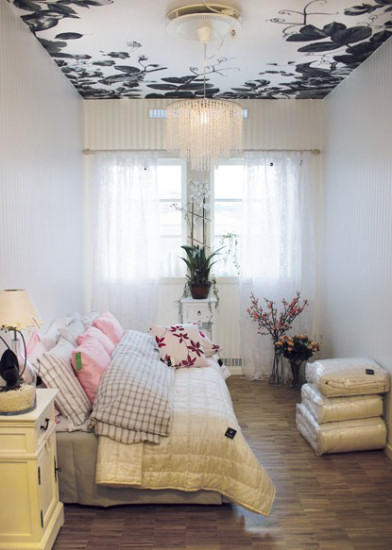 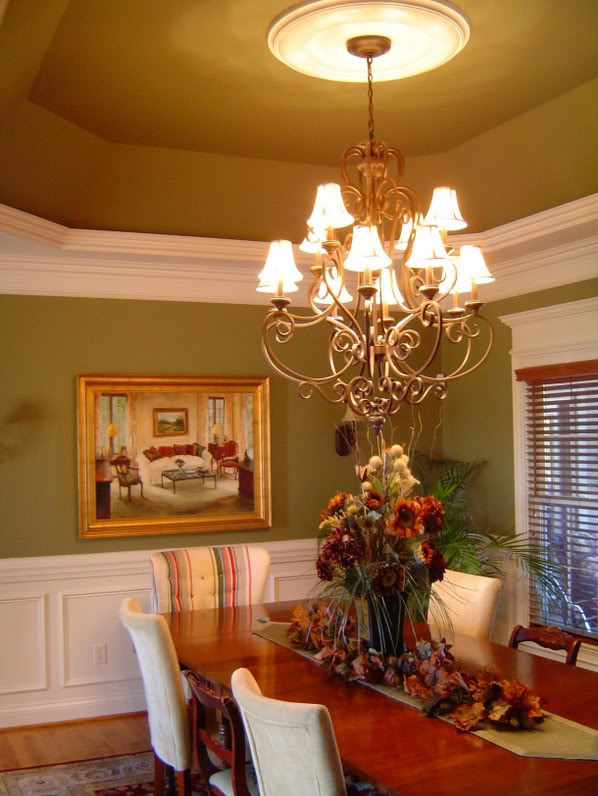 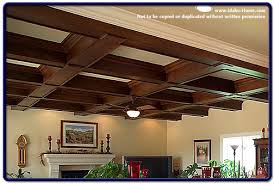 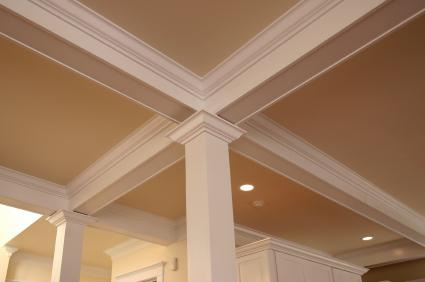 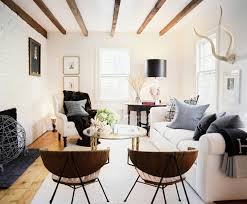 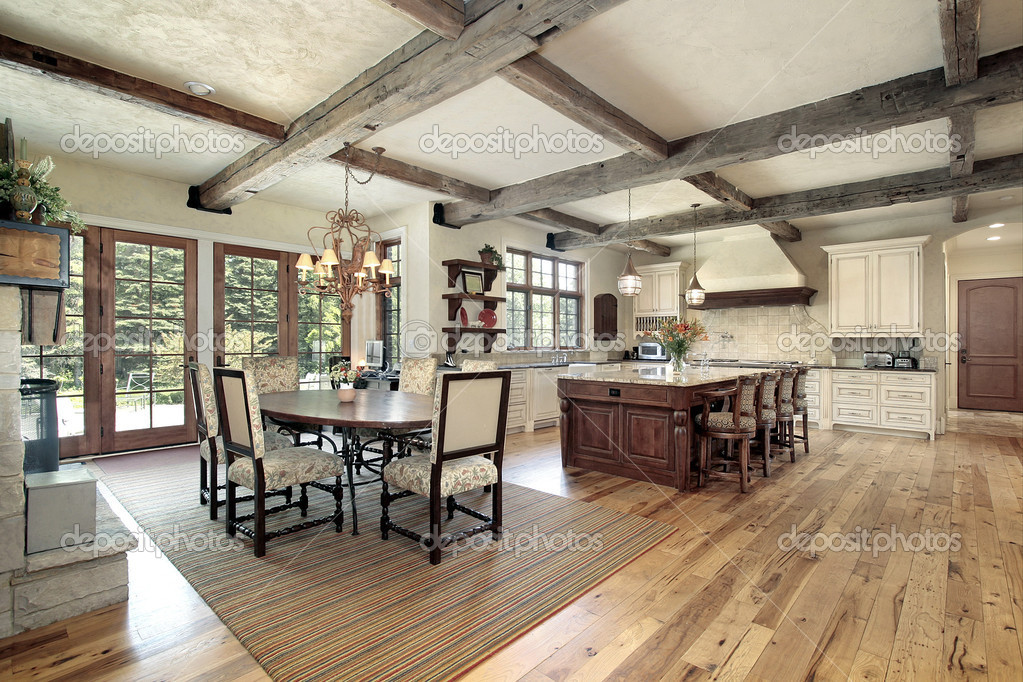 Curtains
Drapes
Top Treatments
Valance
Swag

Window Hardware
Rods, tie backs, brackets, sconces, swag holders 

Shutters
Blinds
Shades
Window Coverings
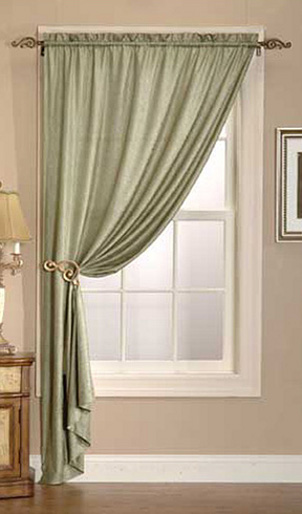 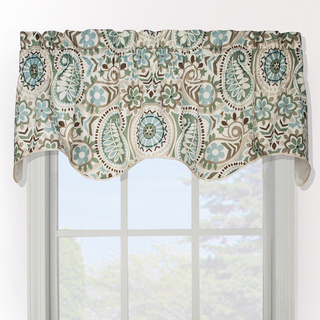 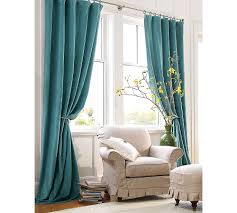 Drapes
Valance
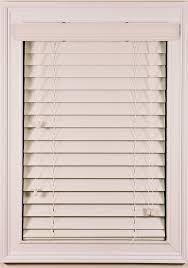 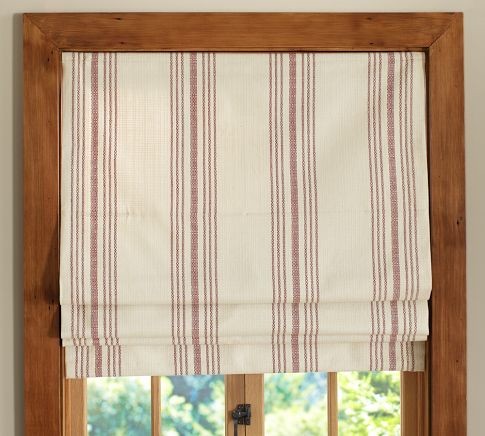 Curtains
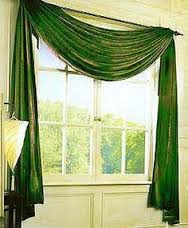 Blinds
Shades
Swag
15 Stylish Window Treatments
HGTV
10 Top Window Treatment Trends
HGTV 2014
Get a textbook…
Using the book, start browsing ideas for your design project.
Record your ideas on the worksheet provided.

You have today and tomorrow to do this…

Computer Lab on Friday 
G121
Assignment